AUSTRALOPITHECUS
NOMBRE: CYNTHIA ISABEL SUAREZ SANCHEZ
INSTITUCIÓN: UNIVERSIDAD GDL. LAMAR
CARRERA: ODONTOLOGÍA
PROF:DR. HECTOR CAMILO SÁNCHEZ BELTRÁN 
ASIGNATURA: SALUD PÚBLICA
TAREA INICIAL
Australopithecus
El Australopithecus es el homínido más antiguo que
 se conoce.
 Australopithecus quiere decir "simio sudafricano" 
y se estima su antigüedad hasta en 4 millones de años.
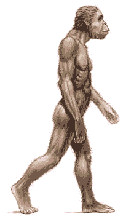 Los Australopithecus inician con una alimentación omnívora después, vivieron en un clima que estaba en proceso de enfriamiento y sequía a largo plazo, pero a corto plazo la meteorología era variable, por lo que periódicamente debió experimentar la necesidad crítica de consumir alimentos alternativos. Debido a las migraciones de los animales en busca de alimentos o por los cambios del clima, los hombres tenían que seguirlos y cambiar constantemente de lugar, eran nómadas. Es por ello que no se preocupaban por llevar dietas alimenticias y llevaban un proceso de adaptación ecológica significativa.
El ejercicio físico de los Australopithecus tenía doble finalidad: ligada a la lucha por la supervivencia (cazar y evitar ser cazado) y no relacionada con la supervivencia (danzas y ritos catárticos y hedonistas).
Este ser homínido no conocía aún las fórmulas farmacéuticas para cualquier tipo de curaciones así que se familiarizó con ciertas plantas medicinales que hicieron que este sobreviviera en algunas ocasiones. 

Bibliografía:
www.google.com.mx